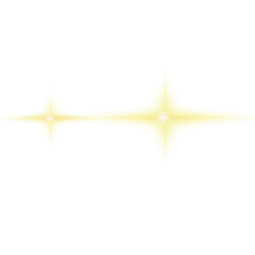 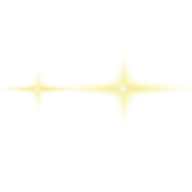 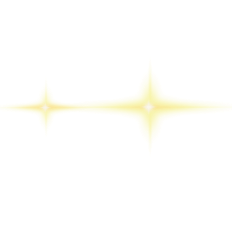 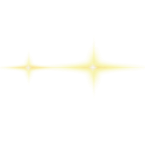 中
国
人行ACS系统RPA自动化对账项目
作品信息 App Information
参赛作品 entries：人行ACS系统RPA自动化对账项目
队伍名称 Team Name： 对账对对队
队伍成员 Team Member：唐显伟，文仕麟，刘晓莹，姚敏宁，叶家俊
所在单位和部门/专业 Enterprise：广发银行股份有限公司/总行运营及流程管理部
作品应用场景 ：银行运营-存放同业账户的账务核对
作品应用项目：通过RPA技术，实现对人行ACS系统的存放同业账户对账工作的全自动化处理
3
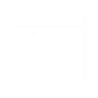 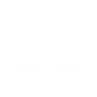 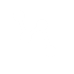 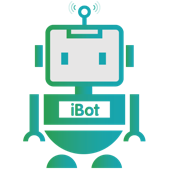 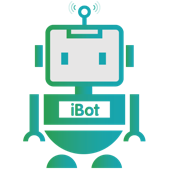 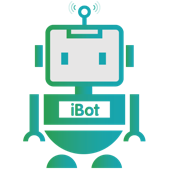 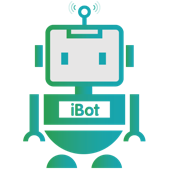 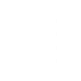 登陆人行ACS系统录入余额
生成对账工作底稿
下载各机构科目余额报表
汇总计算各机构科目余额
人行实体账户余额
我行账面余额
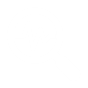 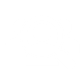 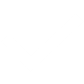 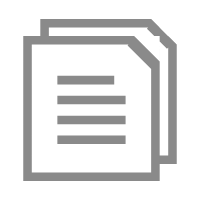 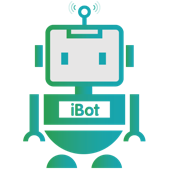 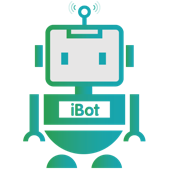 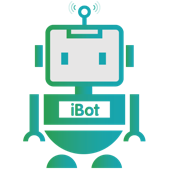 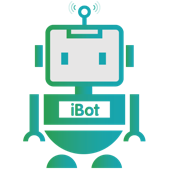 ACS系统
核心系统
发送邮件通知对账人员
切换用户提交对账结果
核对实体账户余额
登记对账结果
核对
一、对账业务背景介绍
Requirement analysis
根据人民银行要求，我行分支机构需每日对中央银行会计核算数据集中系统（ACS）在我行综合前置子系统的实体账户余额与核心系统对应科目余额进行核对，将核对结果报送到人行。
      全行涉及131个分支机构对账，共需核对人行账户304户/工作日，且每个机构均至少需配备经办复核两名员工，占用人力较大。
自动化操作流程如下：
4
二、RPA流程演示
RPA Process Introduction
因保密要求已对视频作模糊处理
全自动化集中处理
个性化参数配置
利用RPA技术非嵌入式的优势，在人行系统无法改造的情况下实现了全行300+账户的对账全流程自动化，实现由分行人工对账到总行统一管理全自动化对账模式的转变。
根据各地人行要求或分支机构实际情况，通过不同的参数设置，分别汇总计算涉及机构的科目余额。
三、模式和技术创新性
Mode and Technological Innovation
提高处理效率
将每个账户核对的人工时长由15分钟降低至机器人处理的7分钟。
01
节约人力成本
替代大量的人工重复劳动，实现人力成本节约折合约10.86FTE。
02
降低对账风险
避免人员操作的道德风险，保证了对账工作的质量和稳定性，按标准流程执行和通过参数计算，避免人工执行和计算差异。
03
四、方案价值与收益
Solution Value and Revenue
项目收益
项目推广价值